Discover DCU
Innovative Student Orientations

June 2020
Today
The background to the Discover project
Project timeline 
Why H5P and moodle
Usage and feedback
1. Background
Discover DCU is a series of 8 short interactive courses designed to help students settle in and introduce them to the tools and skills needed to succeed at university.
Cross-university collaboration; Student Support, Teaching Enhancement Unit, Open Education, Library, ISS, Registry, DCU Healthy.
Why Discover DCU?
Move towards online learning
Buy it or build it
Incorporation
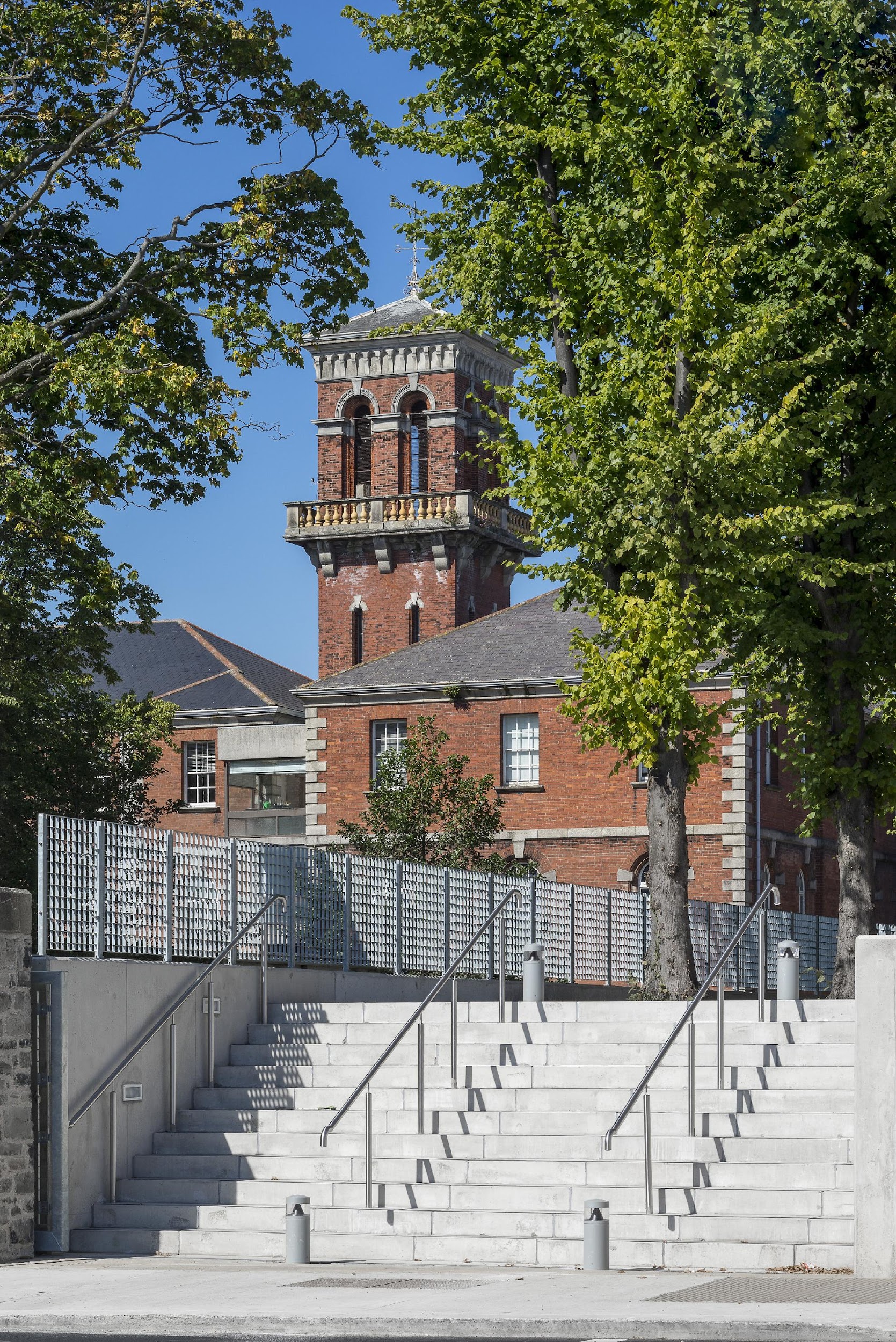 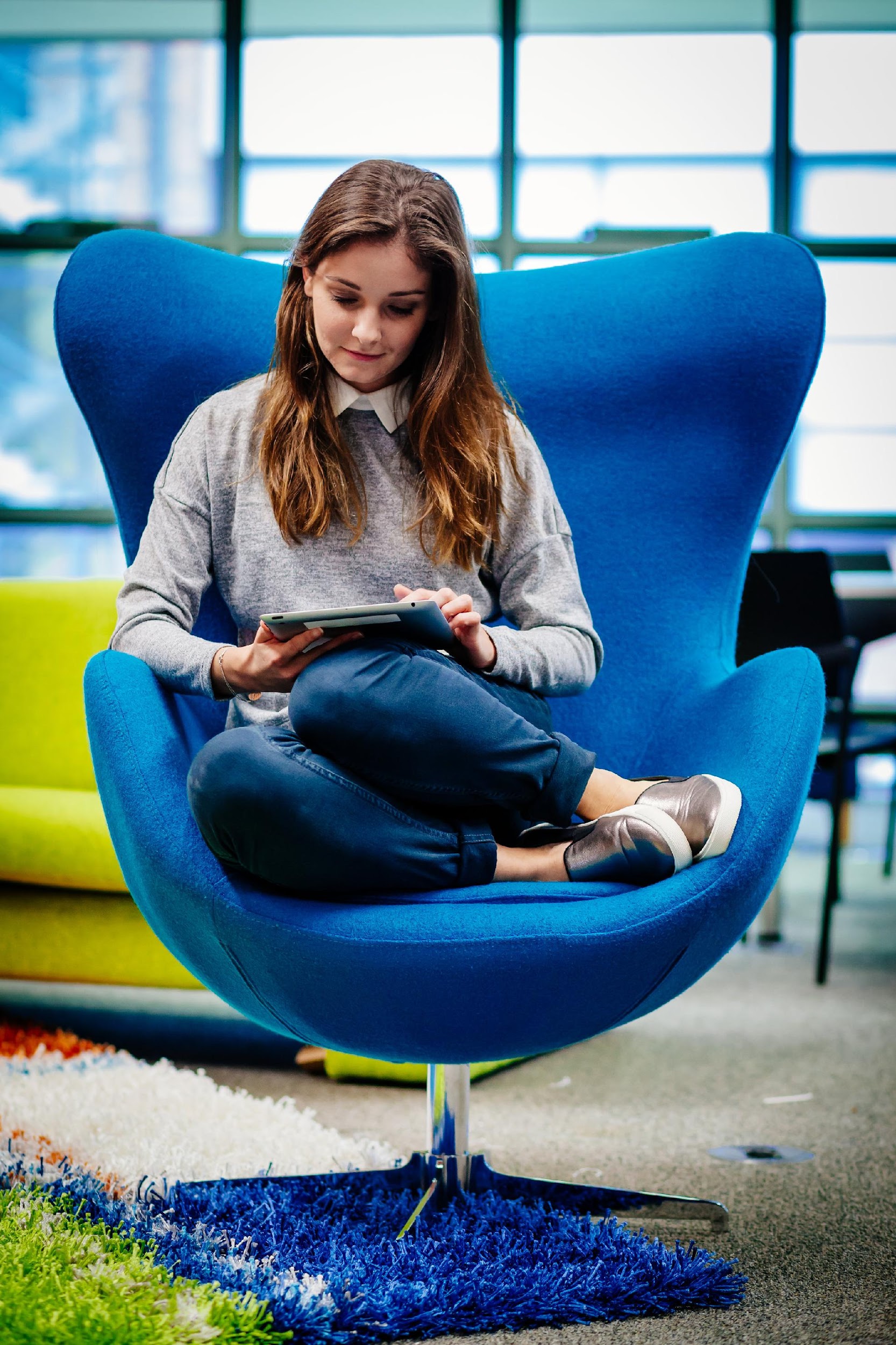 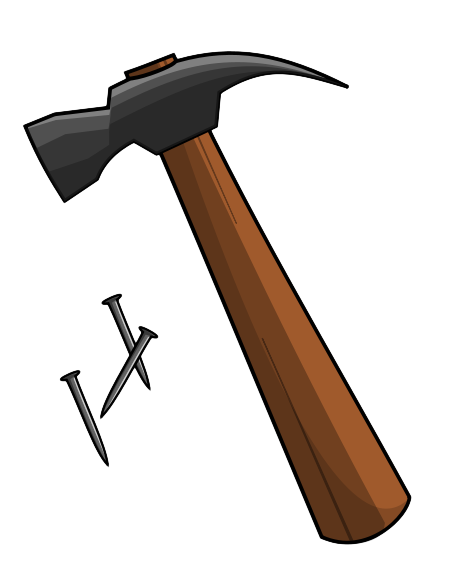 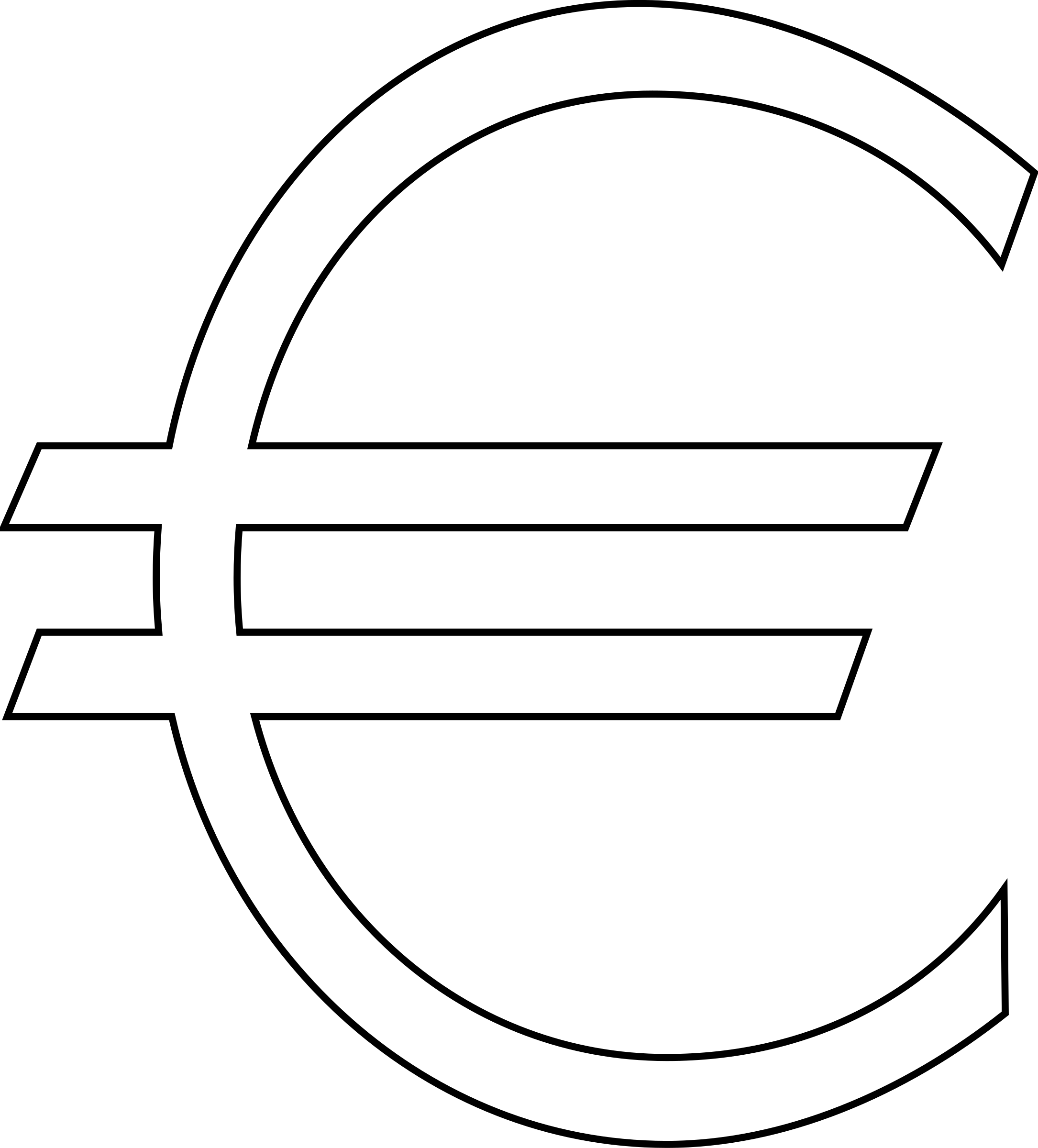 Unique benefits
Students have access at offer stage
Material is online 24/7, interactive and accessible
Information is tailored to DCU students
Use of technology early
Usage can be monitored, recorded and reviewed
Feeds into the new DCU Engagement award
2. Timeline
3. Why H5P and moodle
H5P

H5P is a free and open technology
H5P content is responsive and mobile friendly
H5P has plugins for WordPress, Moodle, Drupal and several other publishing systems.

Source: https://h5p.org/
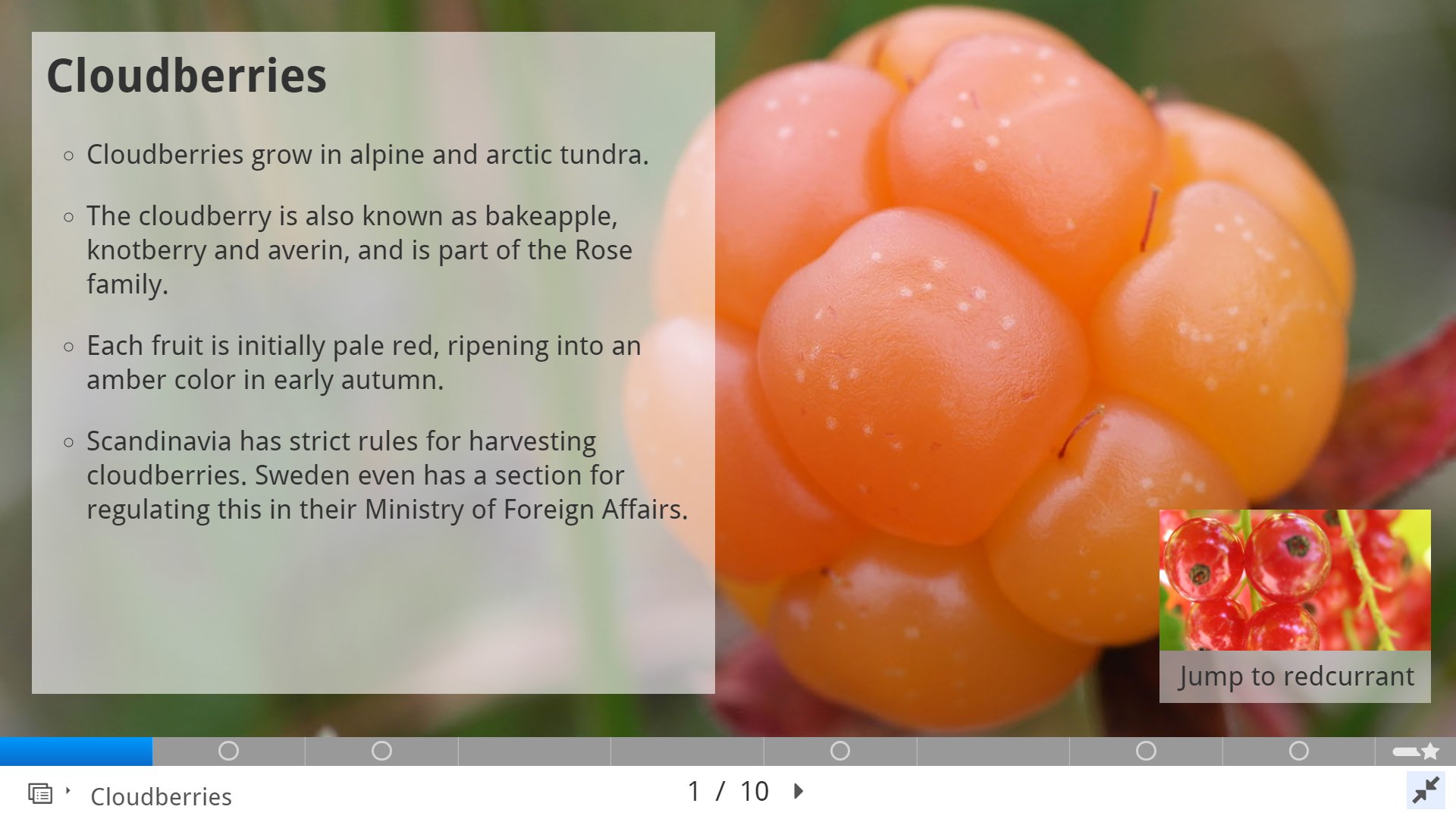 Presentation content type
Moodle

It’s what we already had!
Facilitates usage tracking and stats by faculty / year etc
Gets students used to moodle / provides a tool in the VLE that doesn’t require another platform or entry gate
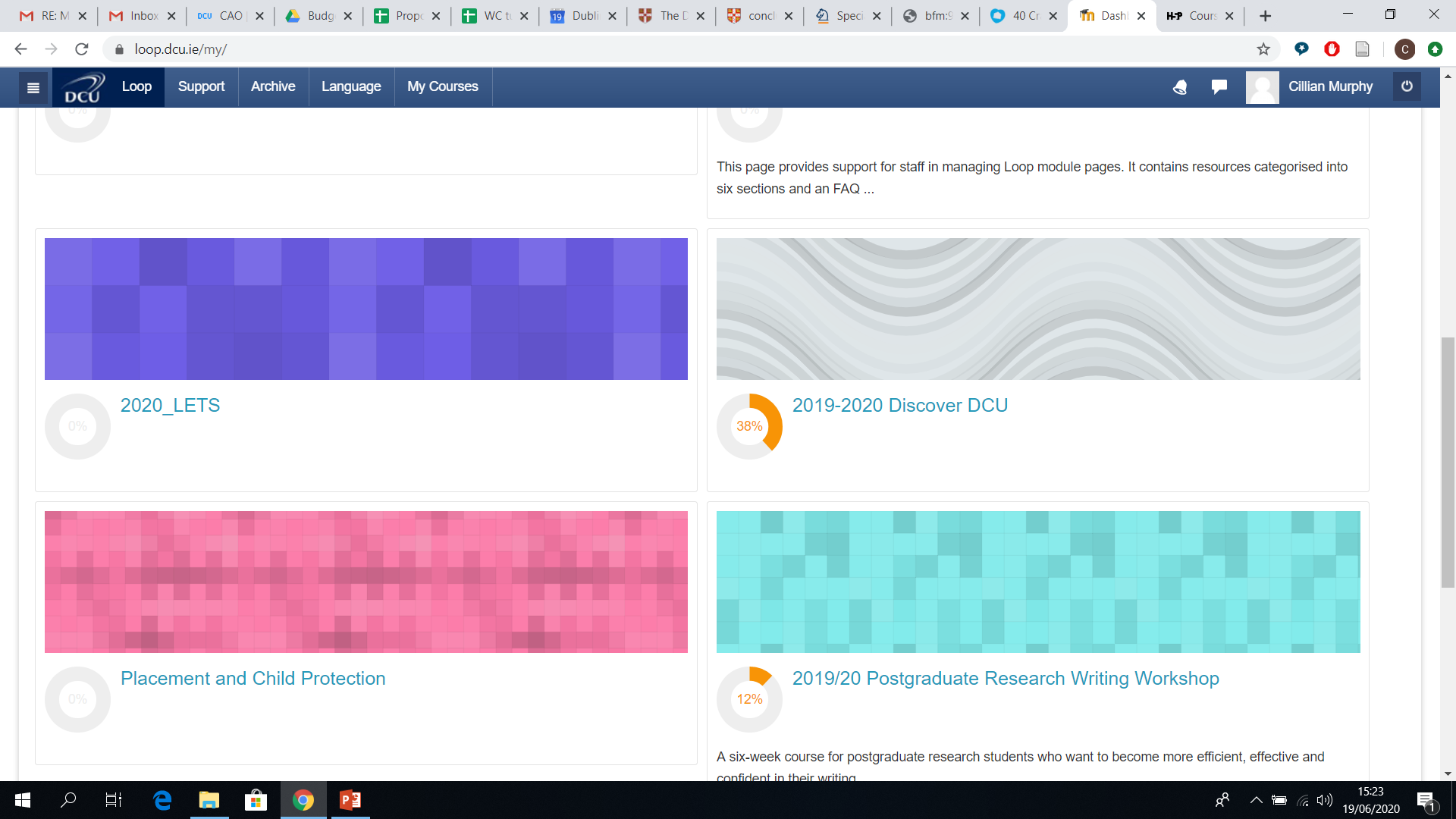 Select from your current courses
Moodle design
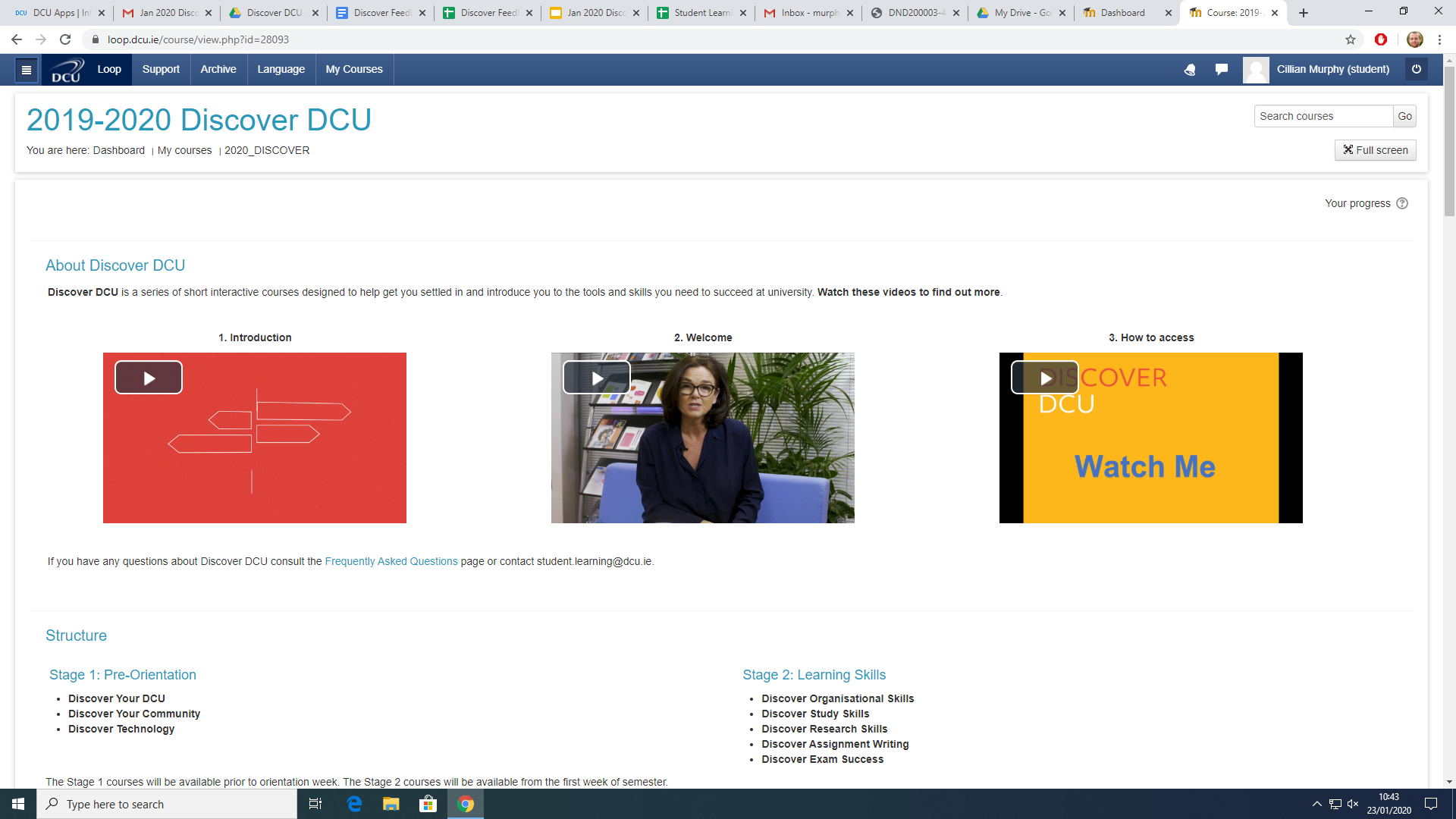 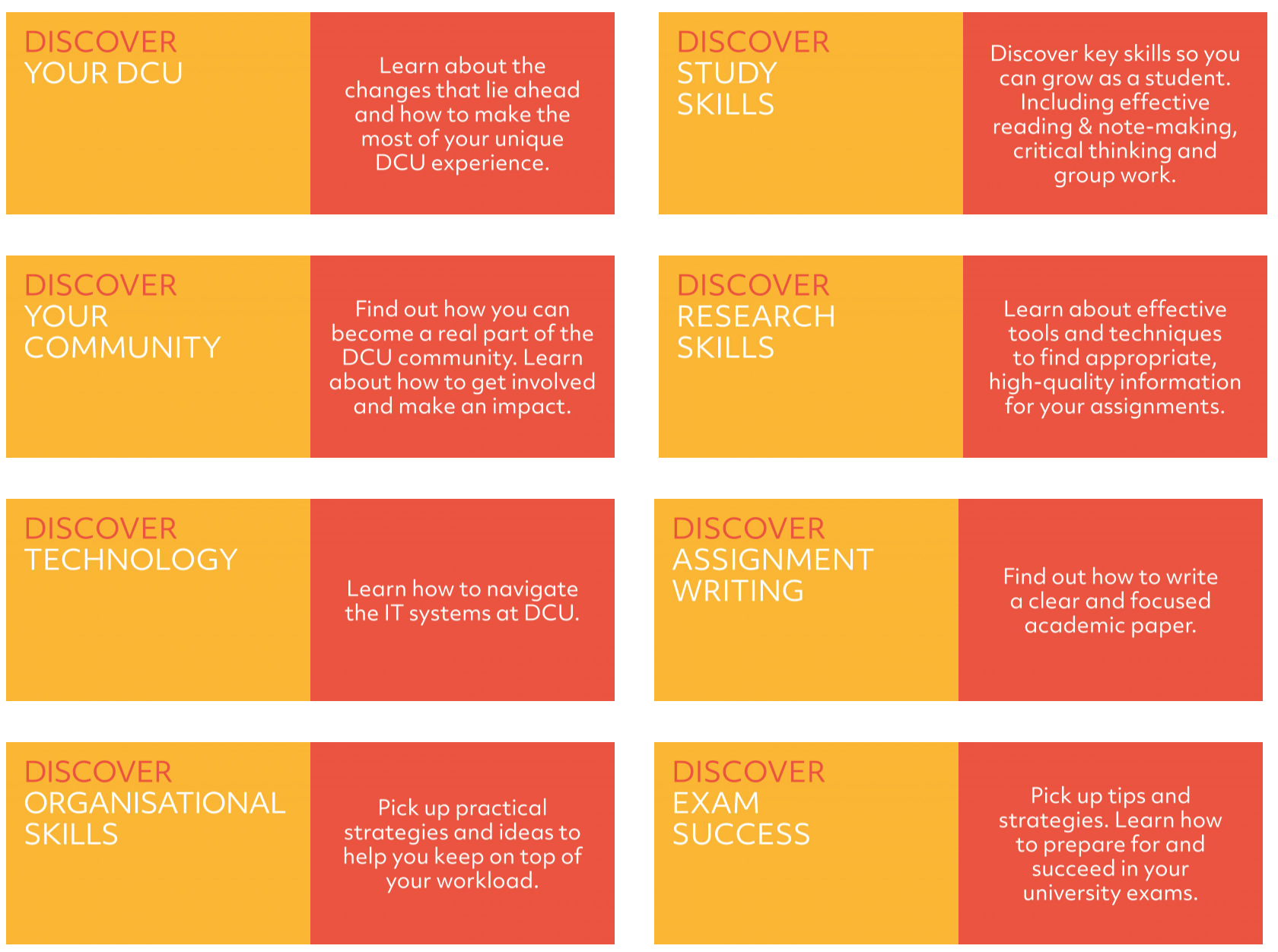 DCU Engagement Award
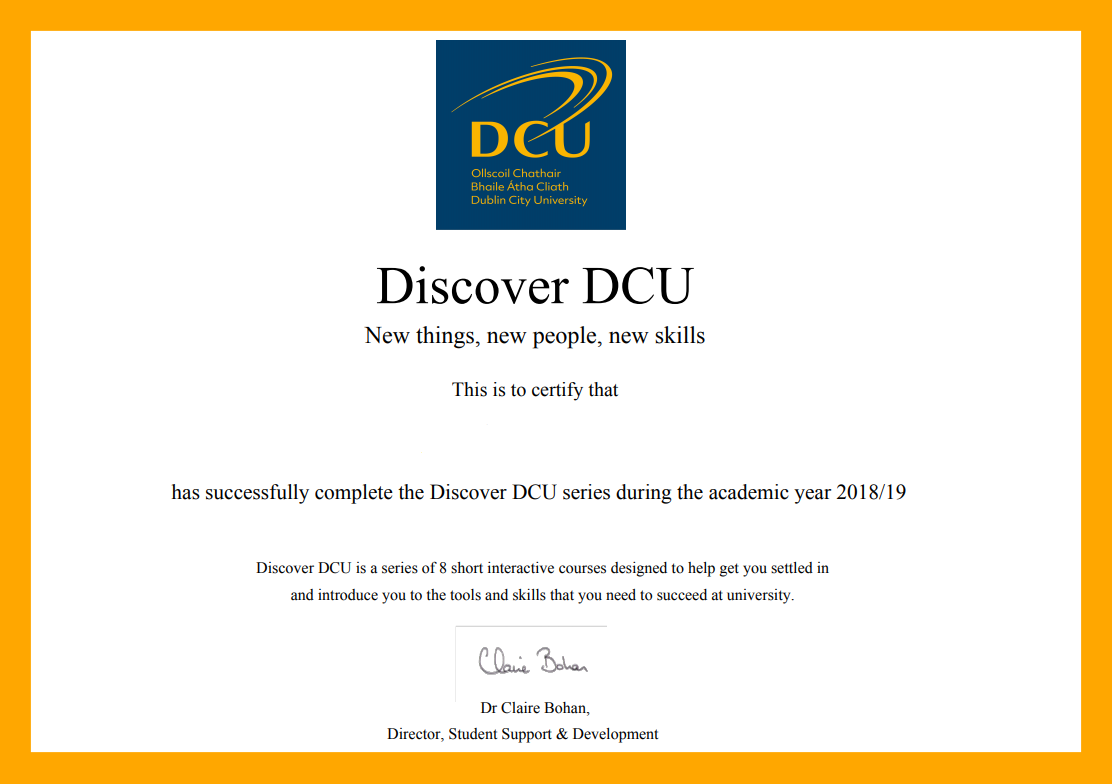 Certs can be downloaded and added to Loop Reflect (E-portfolio)
H5P design
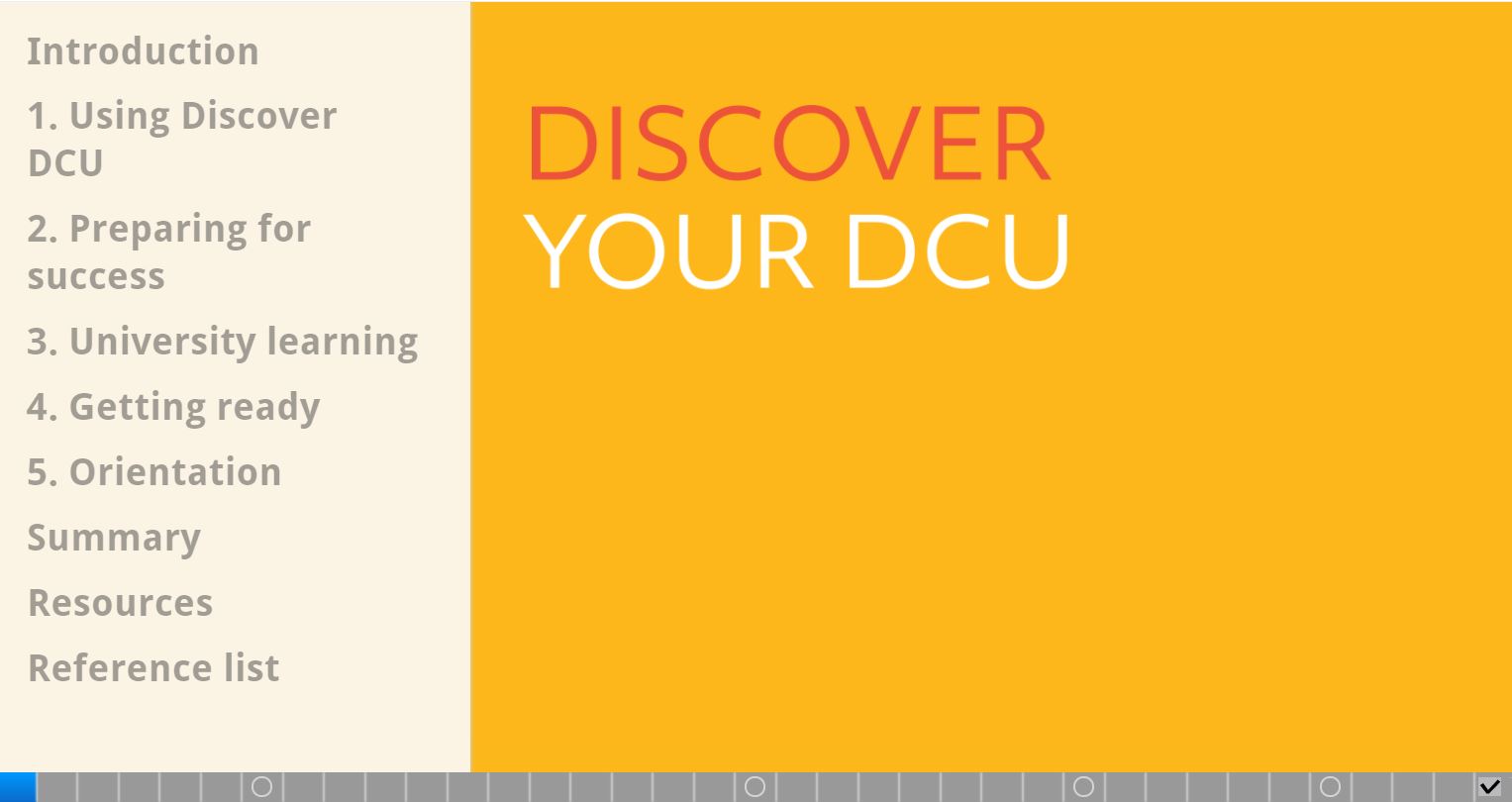 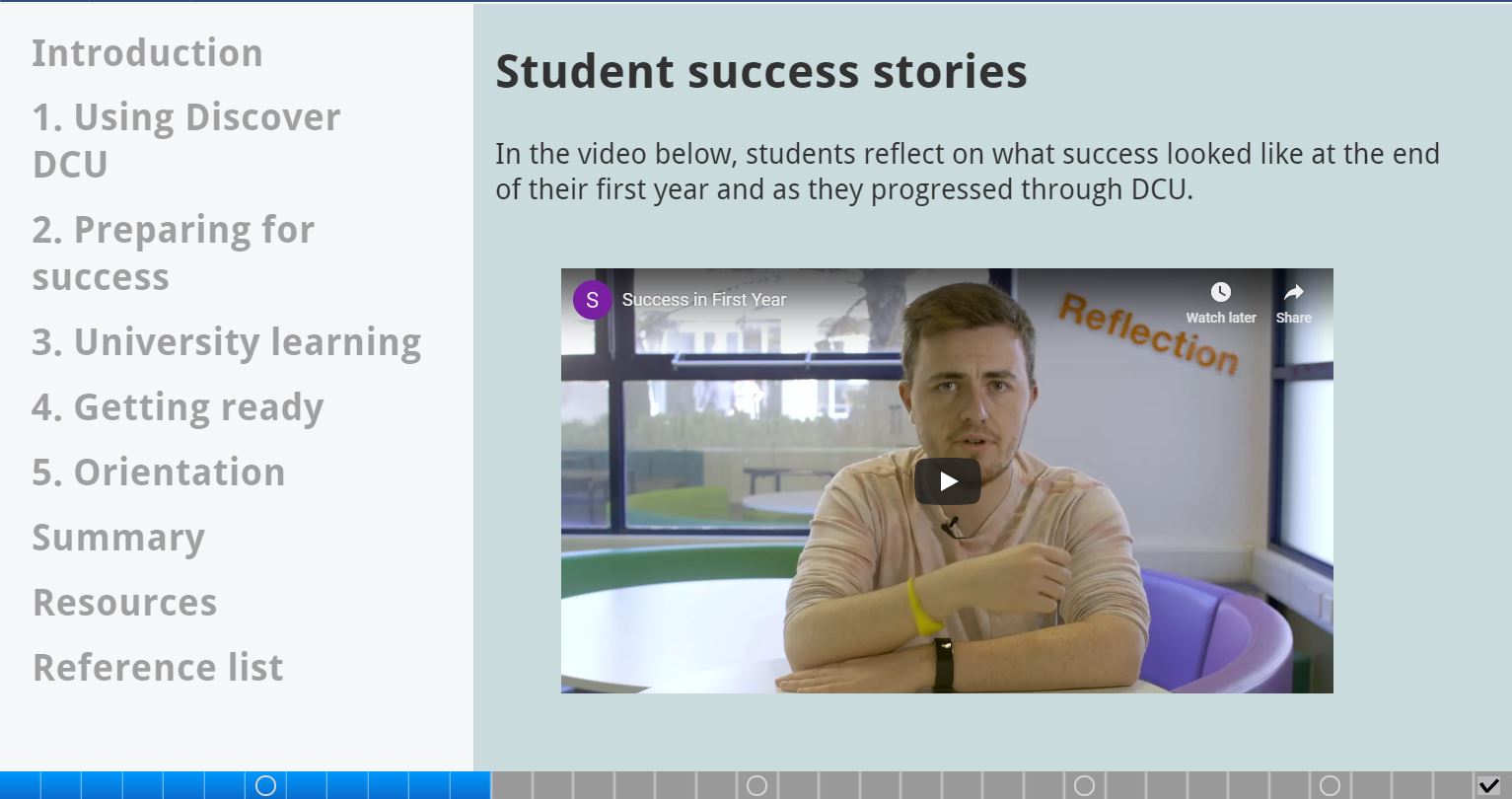 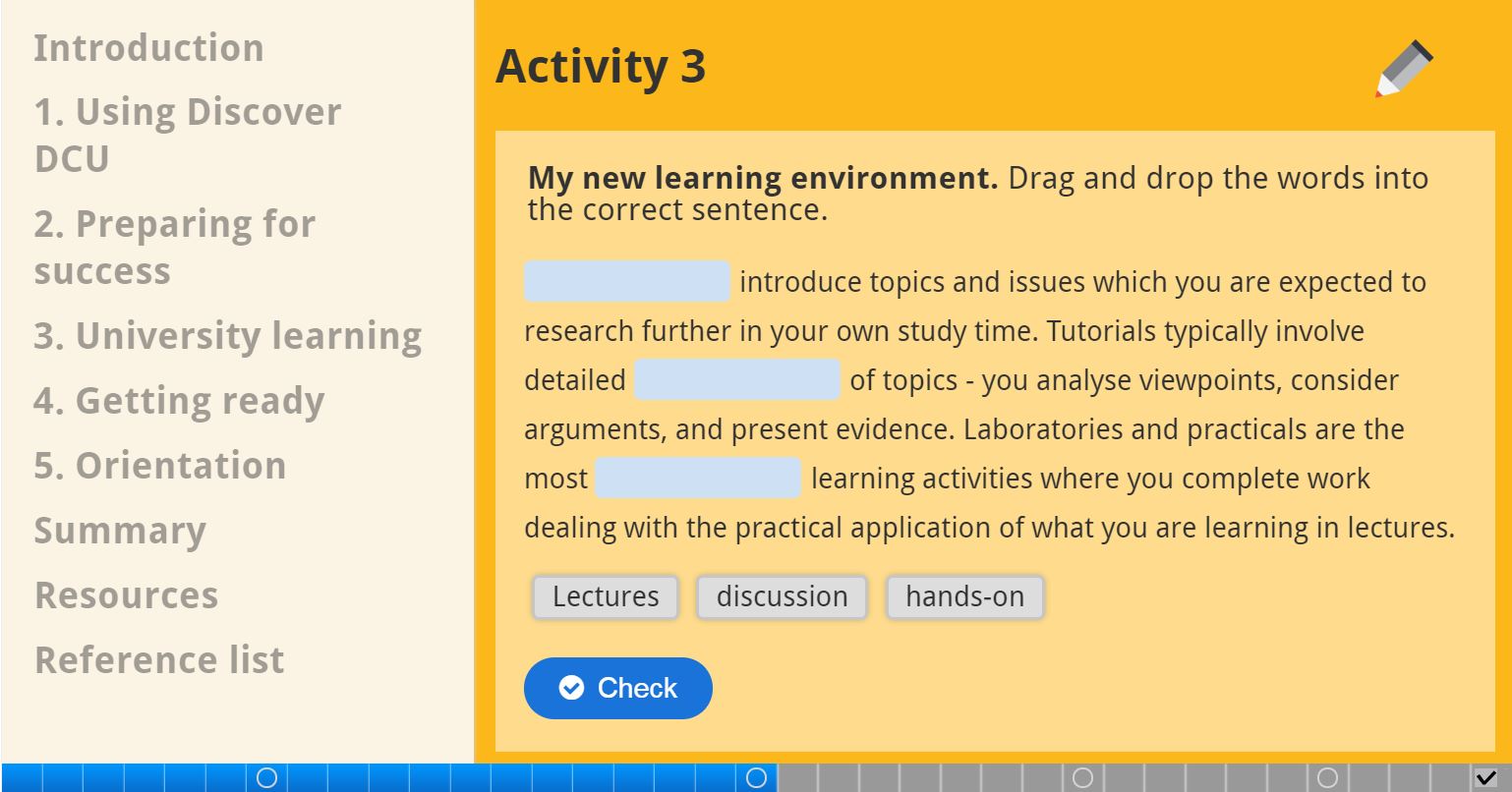 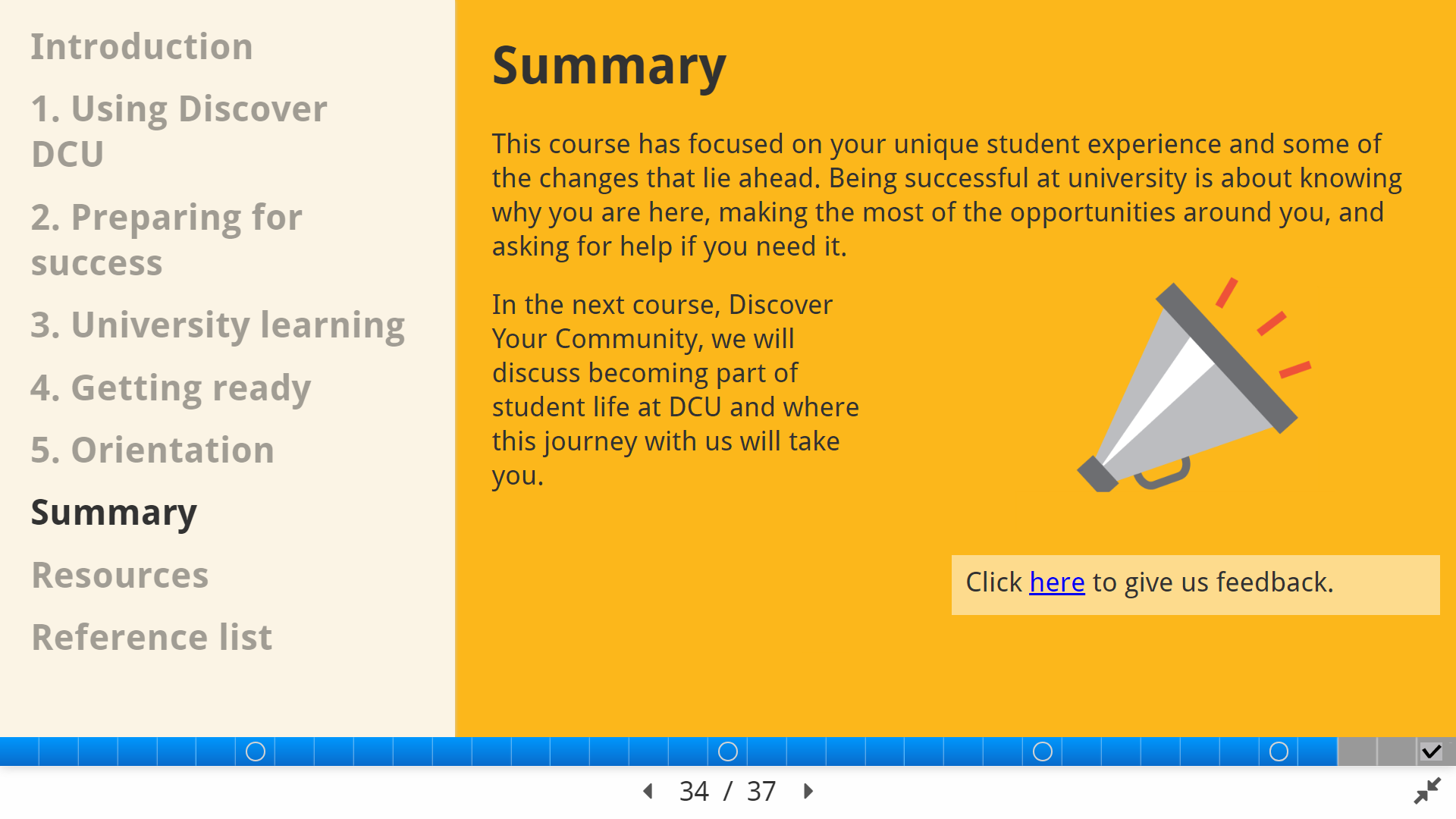 Student voice
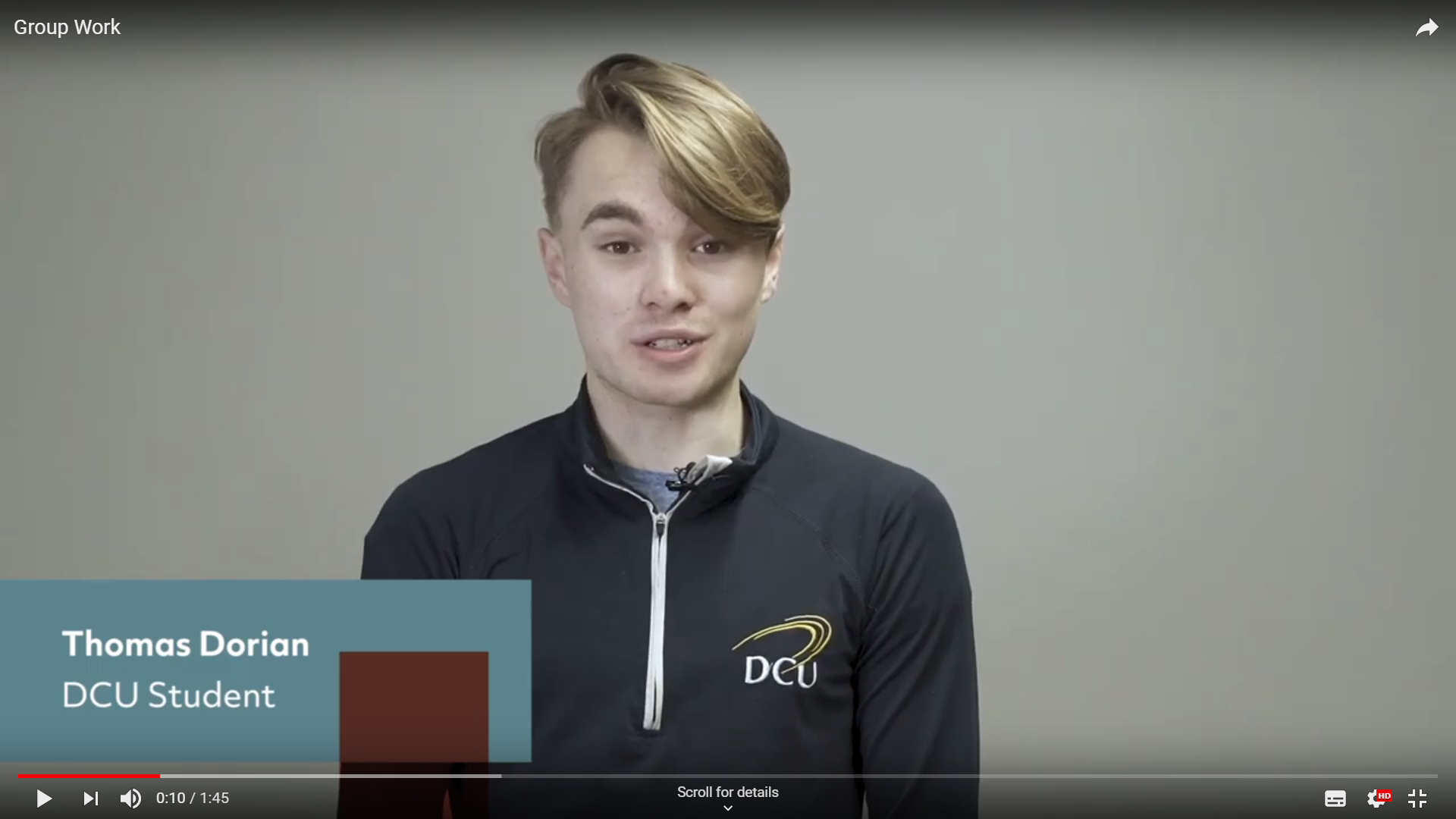 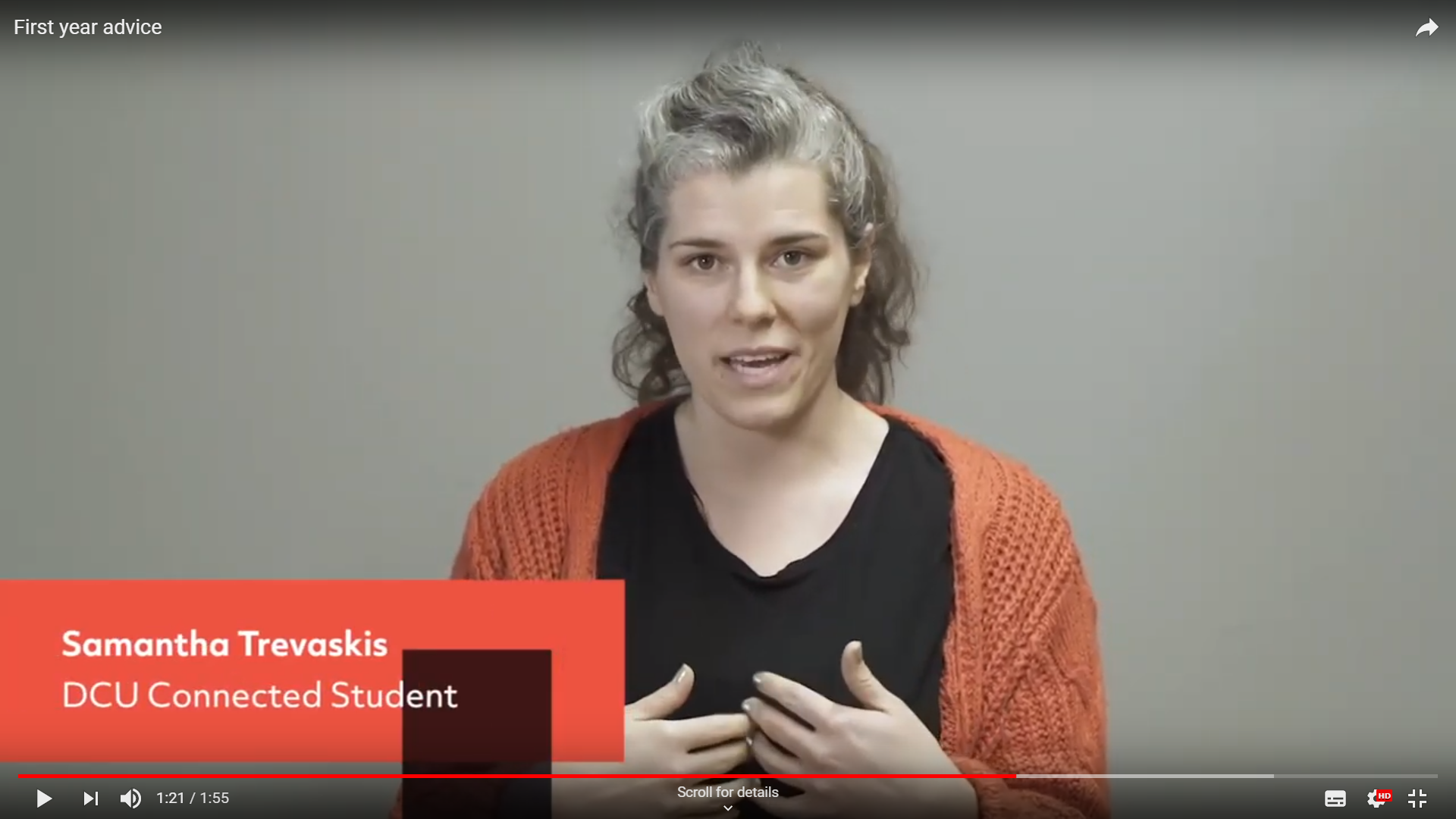 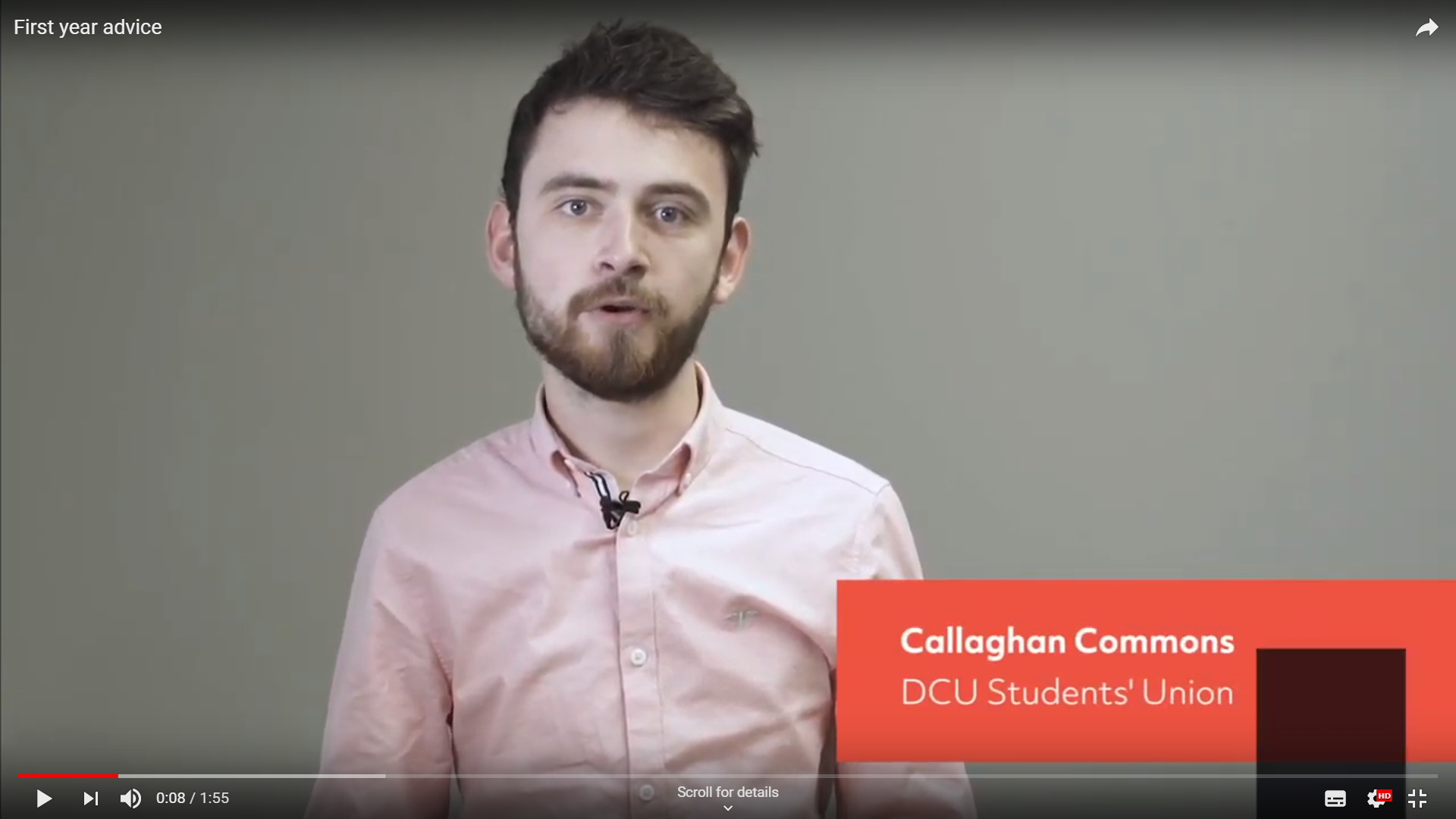 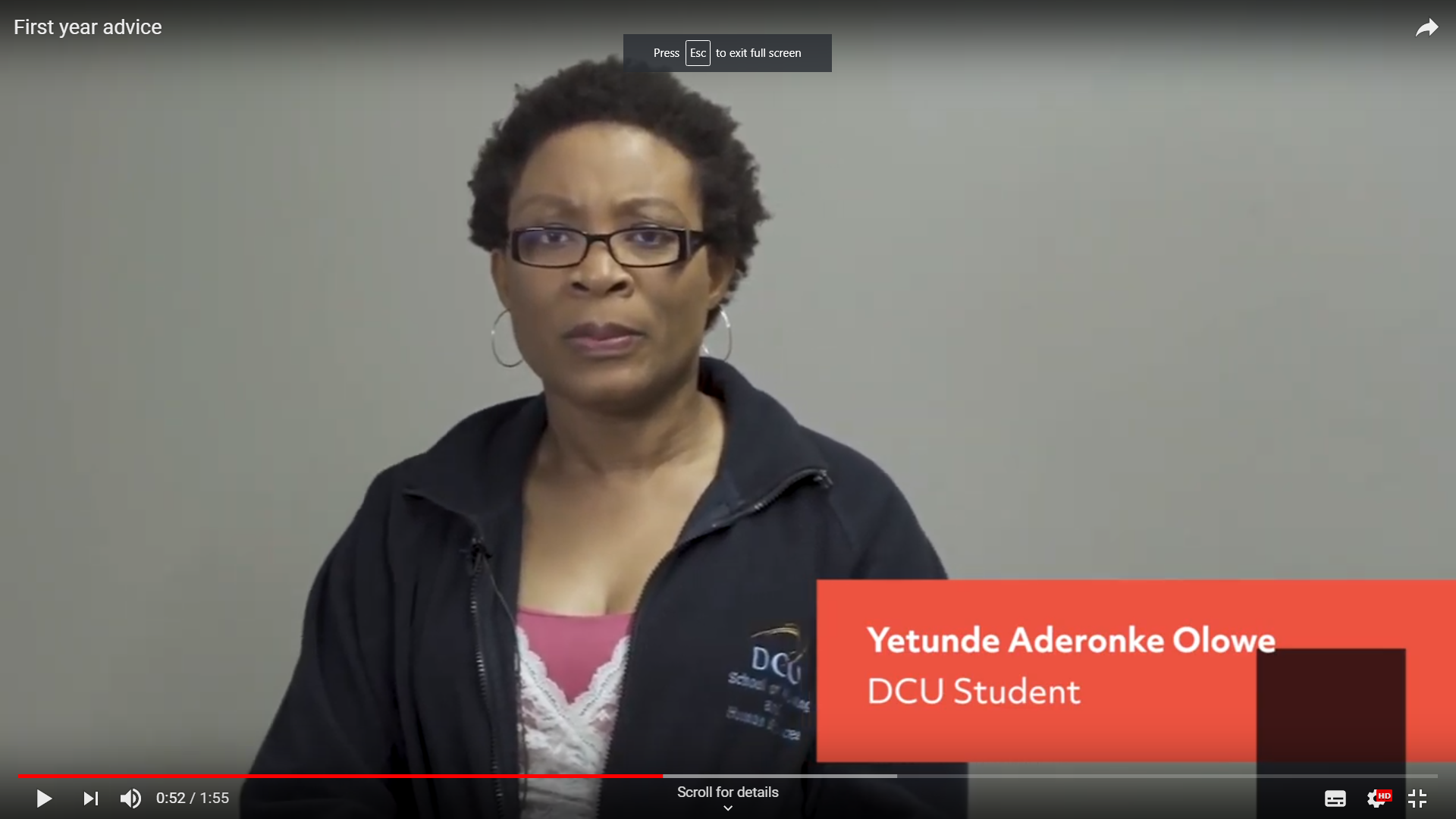 [Speaker Notes: Focus on increased diversity of student voices: mature, connected, SU, cross-campus]
Staff voice
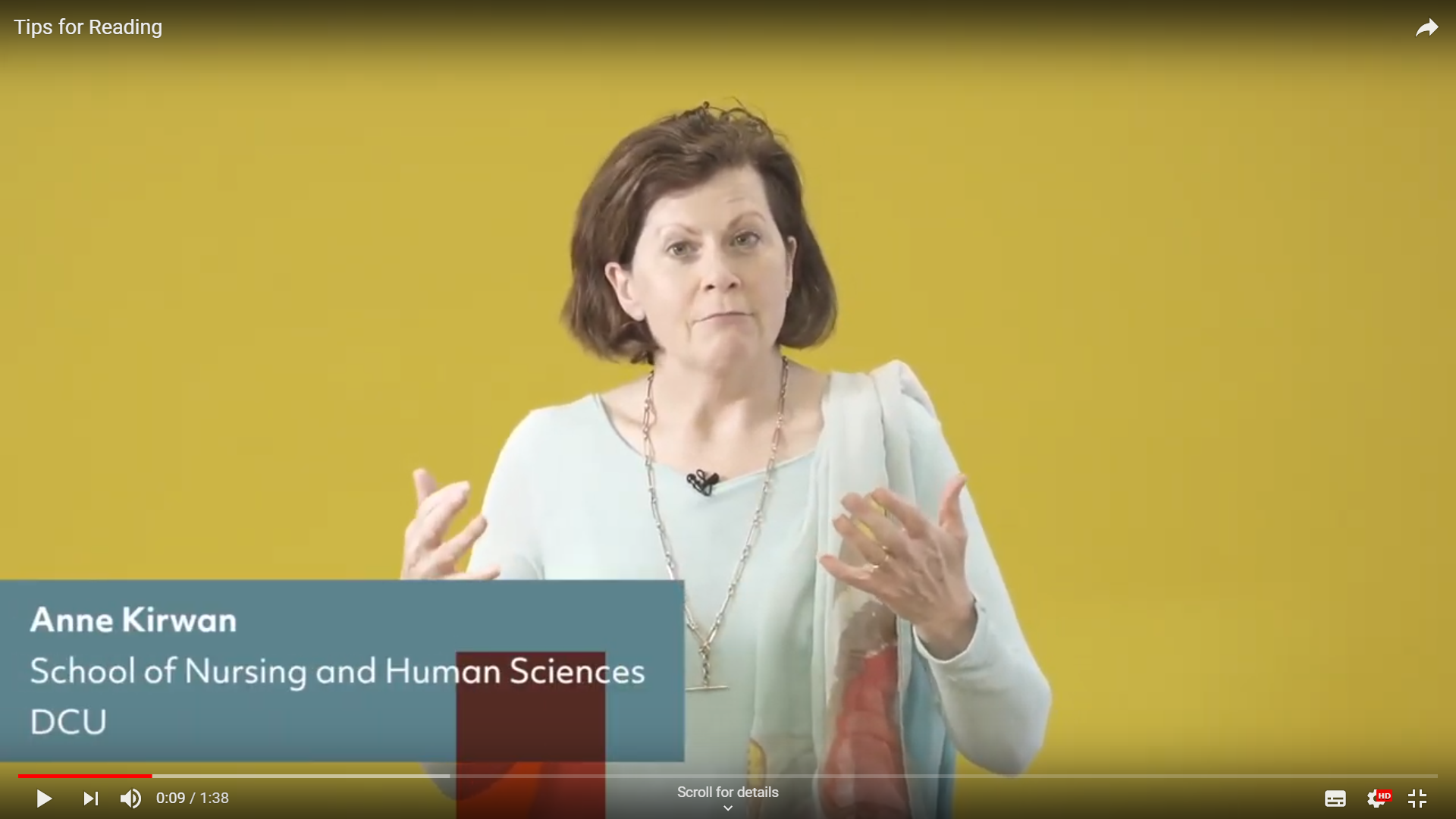 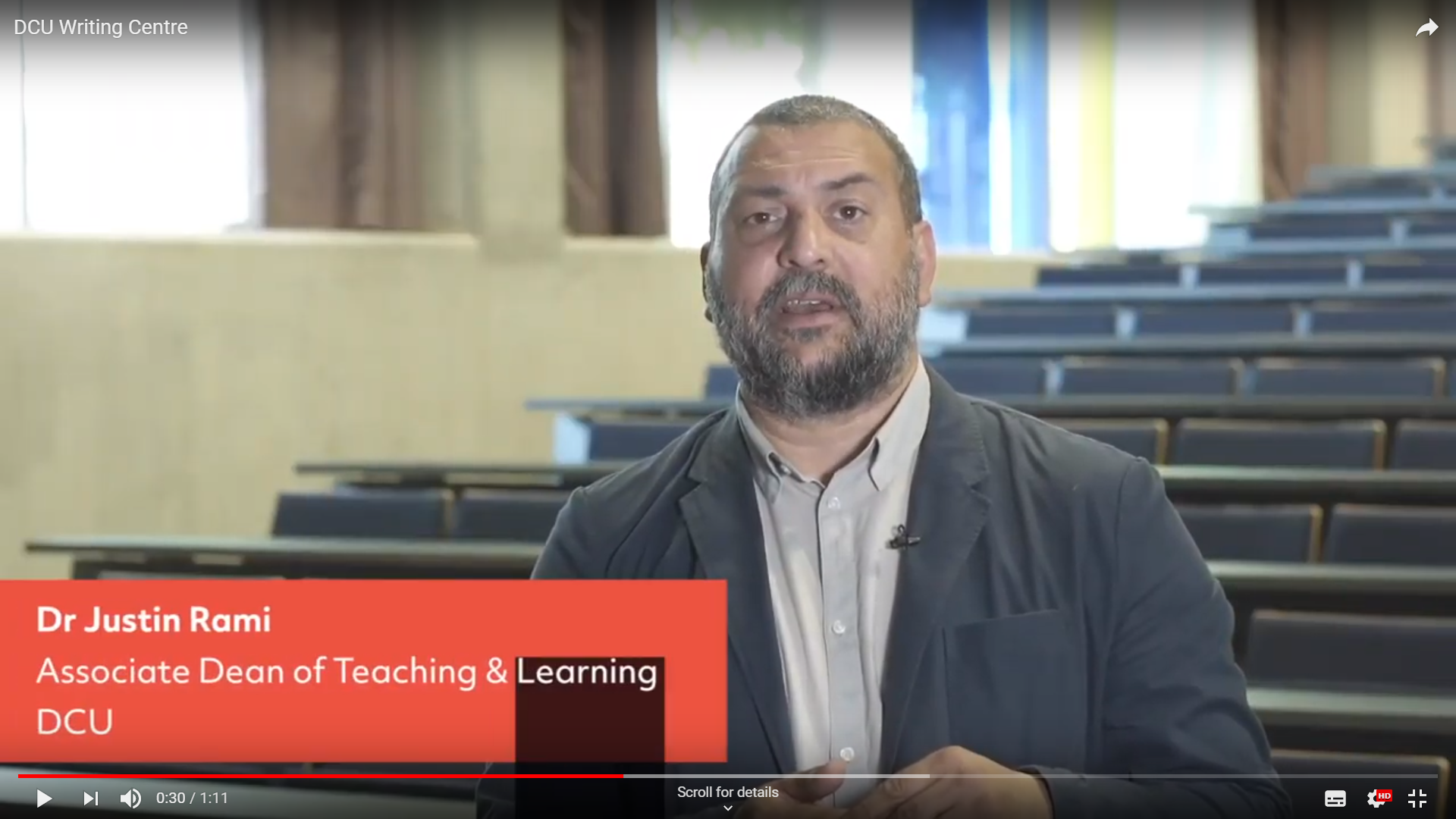 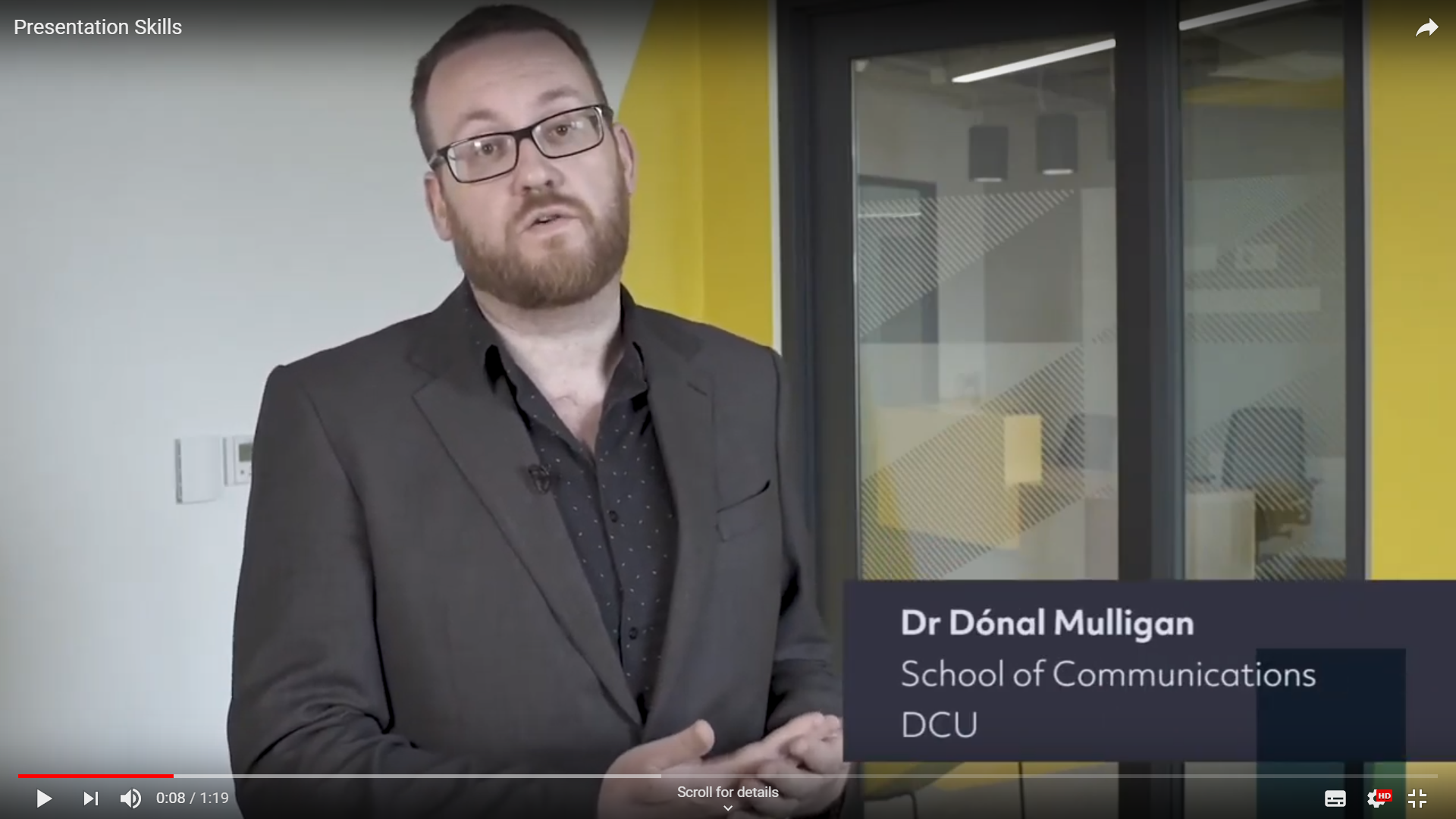 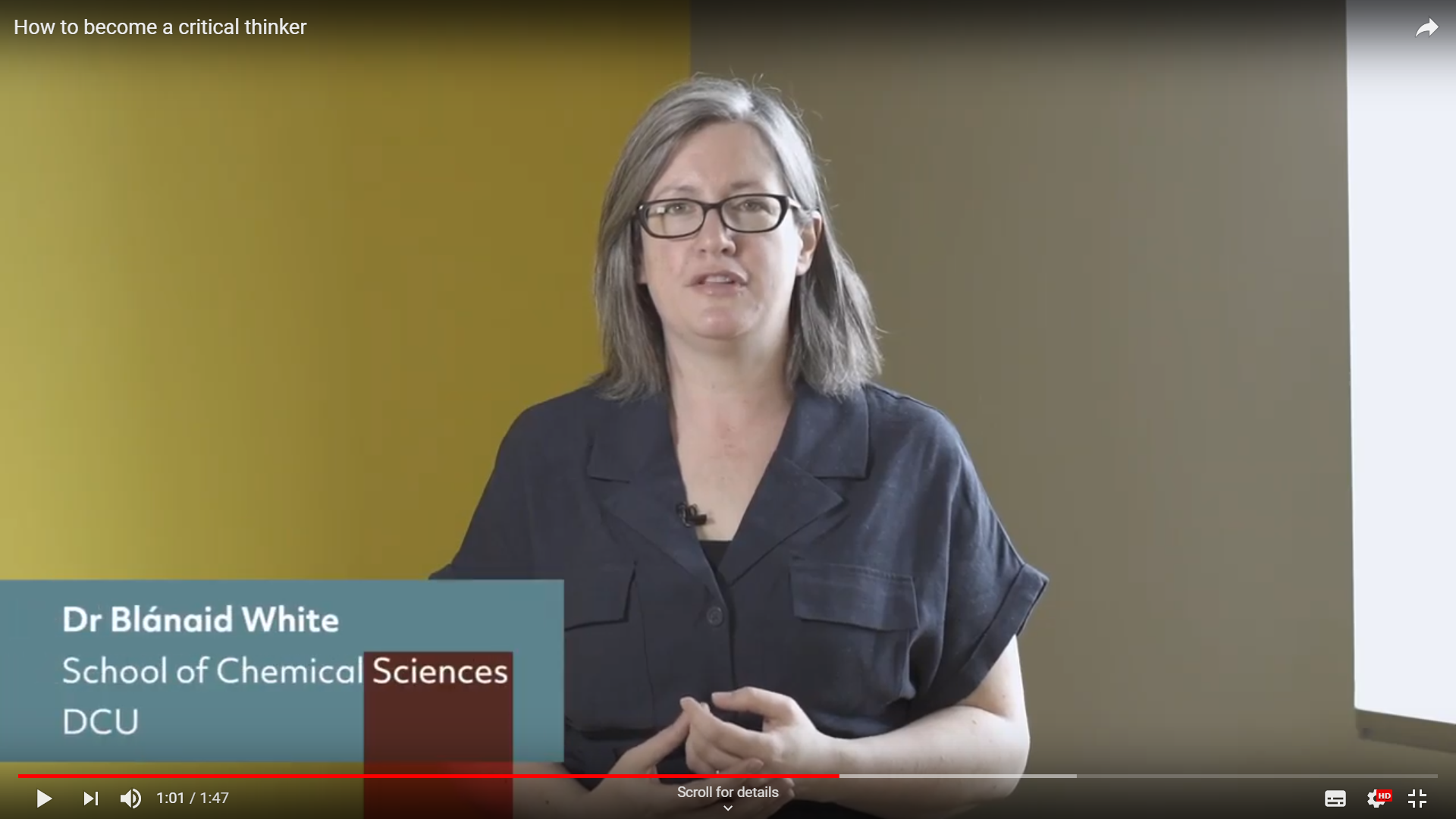 1537
students have engaged 
with the courses
in 2019-20*
4. Usage and feedback
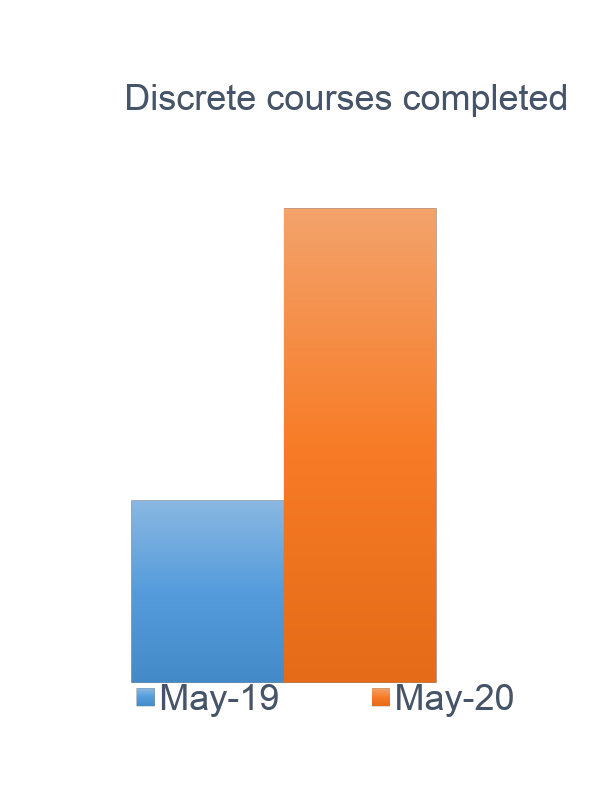 Faculty representation
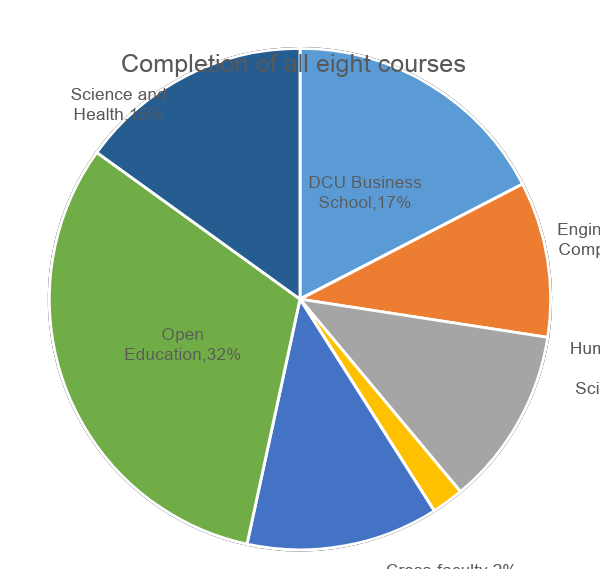 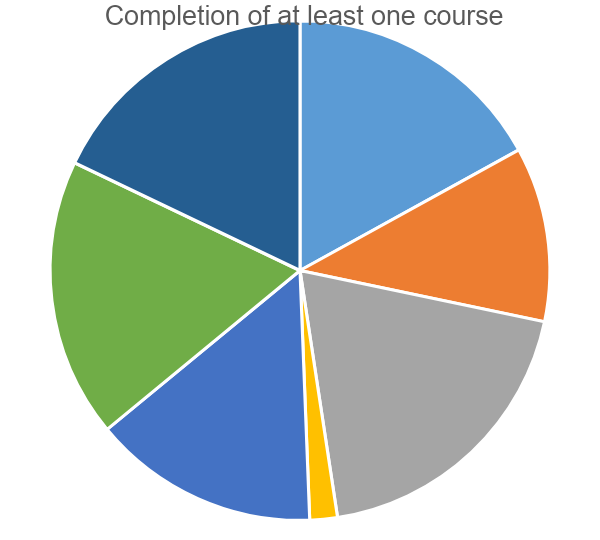 Feedback
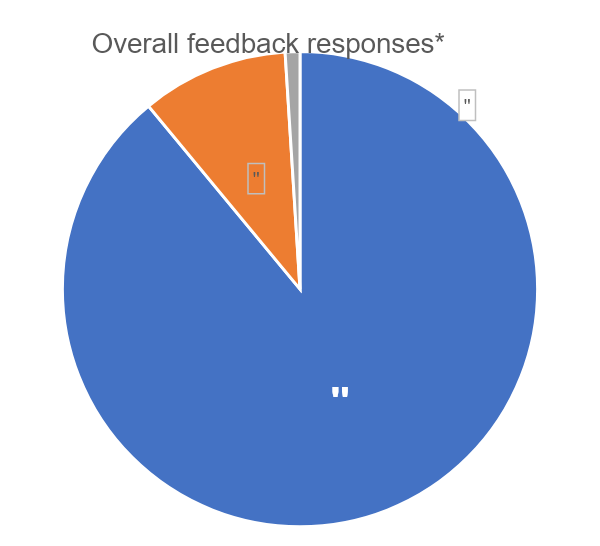 Very helpful loved the videos and interviews with students.
Although I will be starting my studies online, I now feel part of a community.
As a mature student and single father to an 8-year-old, using my time efficiently will be critical and this whole course has been of great help.
I found this course really easy to understand and it made me feel at ease... I would highly recommend everyone to do this as I'm sure it would make the transition from Secondary School to DCU that little more easy.
Questions
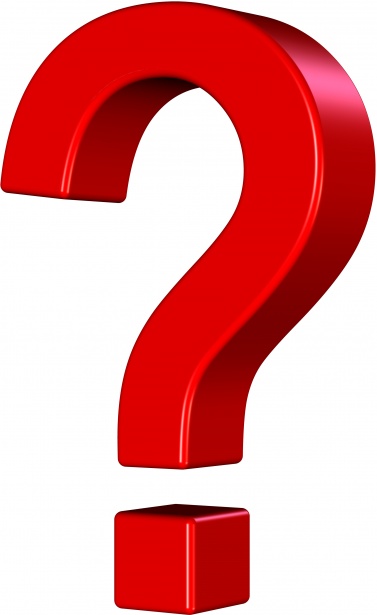